３．アナログ入出力インターフェースの基礎
３．１　アナログ入出力インターフェースの種類
３．２　入出力チャネルの考え方
３．３　変換の考え方
３．４　入出力・処理のタイミング
３．５　メモリ
３．６　消費電力・ノイズ・その他
３．５　メモリ（１）バッファメモリ
変換データを一時的に保管している場所

通常のデバイスに以下のような形式がある．
論理的には両者とも待ち行列方式。
ソフトウェアとしての実装方法の相違である。

① FIFO形式

② RING形式
ＦＩＦＯFirst In First Out（先入れ先出し）
① 変換されたデータを前詰めでバッファメモリに格納。
② ＰＣ側は先頭から古い順に読み出すことができる。
③ 読み出されたデータはバッファから破棄される。

ただし，FIFOメモリの容量を超えるデータは書き込まれず，破棄される。

まるで，
「ＰＣ側がさっさと取り込まないから悪いんだ」
という処理方式。
まっ，ワンボードだから仕方ないかも・・・。
ＲＩＮＧ方式
バッファをリング上に構成。

ソフトウェア上は，
バッファの最大アドレスを超えたら
最小アドレスに戻すというだけの処理
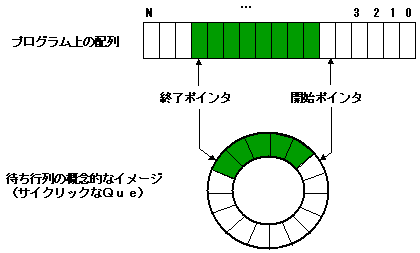 ＲＩＮＧ方式でも…
① オーバフローは起きる。
② RING方式ではオーバーフローしたら
　最も古いデータに上書きする。
③上書きされていなければ再度読み込むことも可能

だが，上書きされてしまったら仕方がない。

ただし，現在のPCは，8bitsワンボードに比べて高速
（２）バスマスタ転送
【通常転送】

① ＣＰＵはデバイスに操作コマンド送付

② デバイスは入出力処理を行った後，
　 データをＣＰＵに送り，操作完了をＣＰＵに通知。

③ ＣＰＵはデータを取り出しながら，
      メモリに格納

この間，ＣＰＵは他の動作はできない。
通常転送
このやり取りの間，
ＣＰＵは他の処理ができない
操作指示
操作完了
転送指示
ＣＰＵ
デバイス
データ転送
メモリ
バスマスタ転送
デバイスがメモリにデータ転送して
いる間，ＣＰＵは他の処理ができる
操作指示＋
メモリアドレス
デバイス
ＣＰＵ
操作完了
データ転送
メモリ